Área Académica: PsicologíaTema: Relación entre pensamiento y lenguajeProfesora: Psic. Ma. Socorro Ortiz GarcíaPeriodo: Enero - Junio 2016
TemaRelación entre pensamiento y lenguaje
Abstract:





	El tema de pensamiento y lenguaje es de fundamental  importancia en el área  de psicología ya que este es parte esencial  de la personalidad;  el proceso de desarrollo implica situarse en un contexto determinado, ya que este es el resultado  de la interacción  constante del medio que rodea a la persona, enfatizando  los rasgos socioemocionales que  se originan de la convivencia  familiar a la que pertenece.
Los conceptos fundamentales que se trataran son:  la definición, los elementos del  pensamiento,  el desarrollo del lenguaje , los diferentes tipos, ademas  las reglas gramaticales necesarias para expresarse. 

Keywords: Pensamiento y sus elementos, lenguaje  y los diferentes tipos ,  etapas del desarrollo  del lenguaje y las reglas gramaticales.
ELEMENTOS DELPENSAMIENTO
IDEAS
Surgen de la 
abstracción de las 
imágenes y 
este proceso depende 
de generalizaciones
 y discriminaciones 
entre las  mismas 
imágenes
CONCEPTOS
Son categorías 
mentales para 
clasificar personas, 
cosas o eventos 
específicos con 
características
comunes.
IMÁGENES
Es el producto 
inmediato 
de una sensación 
o de un 
conjunto de ellas.
COMO EL PENSAMIENTO SE MANIFIESTA EN EL LENGUAJE
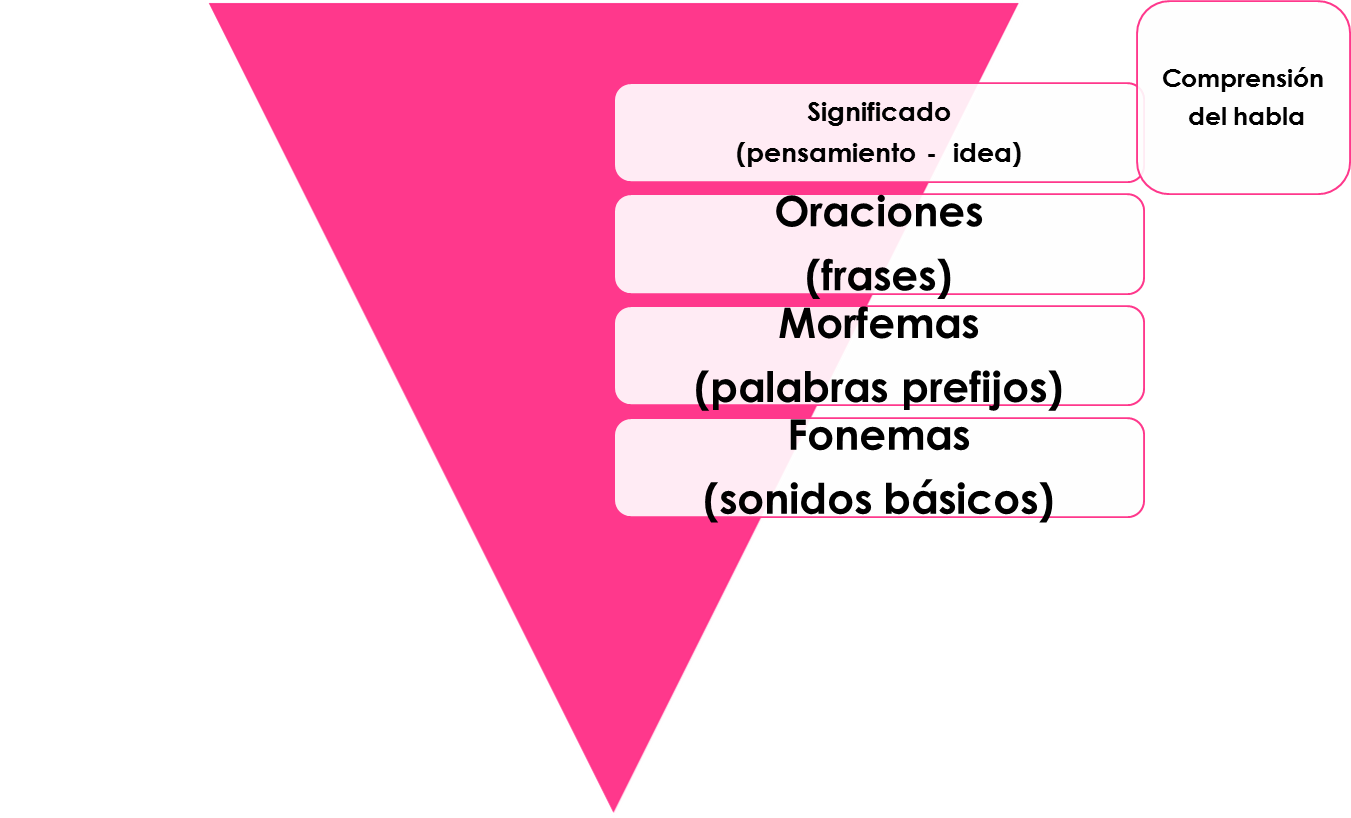 DESARROLLO DEL LENGUAJE
Se inicia con los sonidos que produce el bebé. Estos sonidos son bastante complejos y aparentemente siguen un patrón reconocible. 
La adquisición lingüística se realiza en tres etapas:
Etapa Prelingüística
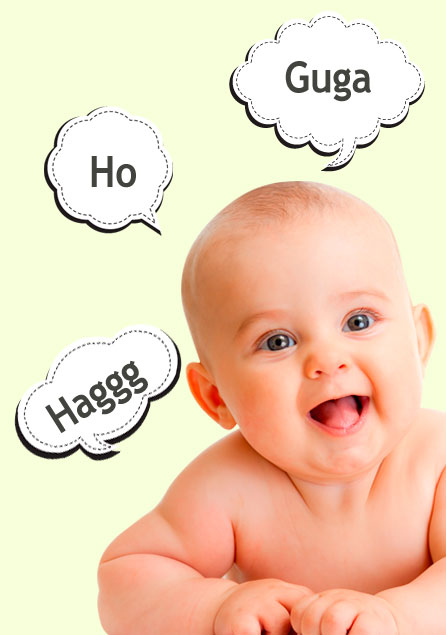 Se extiende aproximadamente de 0 a 8 meses, que comprende las primeras vocalizaciones, el balbuceo y la expresividad "kinésica" (movimientos cabeza, cara, miembros superiores e inferiores, dedos, etc.). Se llama prelinguística, porque corresponde al momento previo al inicio del lenguaje. Sonidos indiferenciados llanto, gritos
Etapa Lingüística 
La edad más representativa equivale al segundo año. Diferenciación de fonemas. Aparecen las primeras palabras: papá, mamá, tata, tete, nene, etc.
Corresponde al desarrollo de la función simbólica que se manifiesta en la creación y uso de los distintos códigos a lo largo de la vida cultural. Adquisición del  sistema lingüístico, lo cual implica el desarrollo cognitivo, semántico, morfológico y sintáctico,  como también el desarrollo fonológico y fonético, capacidad de interacción y contextualización.
Etapa Postlinguística
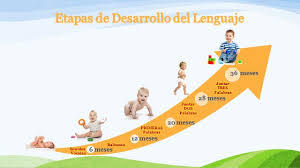 Conclusión

El  pensamiento y el lenguaje son acciones humanas fundamentales para interactuar, expresar, conocer, desarrollarse y cumplir las necesidades  cotidianas de las miles de  generaciones  que han existido  hasta nuestros tiempos.
Bibliografía

Morris, Ch., Maisto, A.(2011). Introducción a la Psicología. México: Pearson.